More efficient use of biogas on waste water treatment plants – Increased electricity production
Nyheter och forskningsresultat om energigas 
8:th June 2017

Anders Hjörnhede
Energy and circular economy
Project Group
MARC PUIG VON FRIESEN (PROJECT LEADER), RISE 
PETER ODHNER (COORDINATOR SWECO), LÄNSTYRELSEN SKÅNE, FORMER SWECO
MAGNUS ARNELL, RISE
MAGNUS SVENSSON, SWECO
ANDERS HJÖRNHEDE, RISE
PONTUS IVARSSON, SWECO
ANNA-KARIN JANNASCH, RISE
2
Industrial partners
Manufacturers Wastewater Treatment Plants (WWTP) Avloppsreningsverk (ARV) 
Lackeby Robert Holm
Purac  Daniel Ling

Manufacturers Heat-to-power systems (ORC) Värmekrafttillverkare 
Climeon Joachim Kärthauser 
ECT Power Jan Bergland
OPCON Peter Lundström

Wastewater Treatment Plants (WWTP) Avloppsreningsverk (ARV) SYVAB Himmerfjärdsverket Heidi Lemström, Marie Berg 
NSVA Nyvång Jan-Erik Petersson
VASYD Klagshamn Anders Johnsson
3
Background 1
700 GWh biogas is annually produced on wastewater (sewage) treatment plants (WWTP) in Sweden
Approximately 60 % of this biogas is upgraded to biomethane vehicle fuel quality 
The remaining biogas is used for generation of power and heat, by combustion…
… or is flared off (facklas)
The temperature of the cooling water generated by the biogas combustion in existing gas boilers and Combined Heat and Power plants (CHPs) at the WWTPs is around 90°C
It is mainly used for space heating and for supplying heat to the digestion chamber on the site
The heat demand at the WWTPs varies with season
Consequently, there are periods of time when there is a significant amount of biogas surplus at the sites
Today, this surplus is flared off
4
Background 2
Larger WWTP often have CHP solutions (e.g. UMEVA, VA SYD, SYVAB),
Periodically, they produce excess of biogas that can be used to generate more electricity 
As the heat demand is varying with season, some of the biogas produced at the site is flared off. On average 10 % per year of the total biogas production
Estimations give that additional up to 15 GWh electricity per year could be produced by the use of low temperature heat power on Swedish WWTP
Compared with the WWTPs total power consumption (300 GWh/yr)
5
Candidate Heatpower Organic Rankine Cycle (ORC)-technology
The Organic Rankine Cycle (ORC) which is a process for generating electricity from heat sources from 70-300°C. 
One advantage of heat power is that it is integrable with all kinds of heat sources:- heat from boilers, waste heat from industries - the cooling loop of a CHP, which is well in line since ORC can use 90°C heat as input
Further development of the Rankine cycle uses a mixture of water and ammonia instead of using an organic fluid as medium widening the use. So called Kalina cycle
The inlet temperatures can be lower
Electrical efficiency: 5 -15%
Electricity generation by ORC is not common in Sweden but is in Europe
6
Aim and prerequisites of the project
Investigate whether the seasonal biogas surplus at WWPTs in a techno-economic way could be utilized for electricity production 
The heat power technology system must be integrated with the existing CHPs or boilers on site 
By such an installation, the need for external electricity (purchased electricity) can be decreased and simultaneously the flaring can be reduced
Under what conditions is the suggested low temperature ORC process advantageous? 
Which electricity price is needed in order to make an installation to become cost-effective?
If it has already produced heat from biogas via a gas boiler, is it more cost effective to install a small gas engine or gas turbine instead of an ORC?
7
Rationale
More than half of the produced heat from the CHP / boiler is used for heating the sludge and the digester. 
The reaming heat is used for domestic hot water, space heating and possible hygienization, for which applications the temperature must be high.
The temperature of the digestion (biogas production) is around 37 °C (mesophilic digestion)
Splitting the heat flow into two networks;- one low temperature system for digestion/sludge - one high temperature system for the remaining heat demands 
It is possible to use the exhaust side of the heat power installation for heating the sludge/digester (i.e. outgoing water  55°C) and thus increase the overall energy and electrical efficiency
8
HEAT power technology (ORC) Värmekraft (ej kraftvärme)
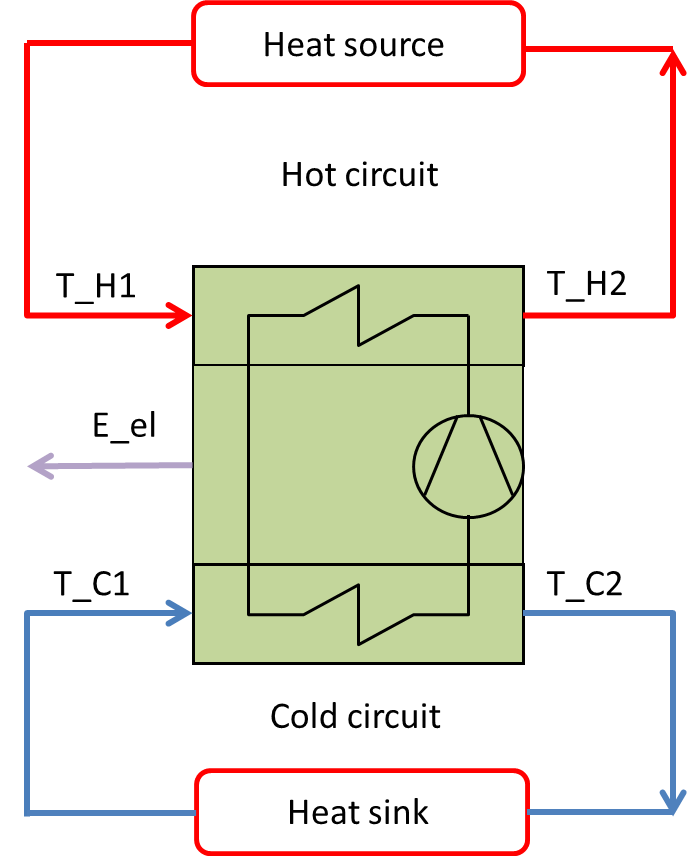 Heat power is a thermodynamic technique which generateselectricity from heat energy by using the temperature difference from two separate flows
H1 is the hot primary flow
C1 is the cold primary flow
Heat is transferred from the hot side to the cold side
E_el is the electricity generated
The outgoing flow temperature T_H2 is lower than T_H1
The outgoing flow temperature T_C2 is higher than T_C1
9
Principle for generation of electricity (ORC)
Electricity is generated by a fluid is evaporated at the heat exchanger (värmeväxlare) which drives the turbine (and generator)

The medium is the cooled and forms a liquid which is pumped to the heat exchanger in a closed loop 

From 5kW up to several MW electricity
10
Electrical efficiency dependence on the flow temperatures
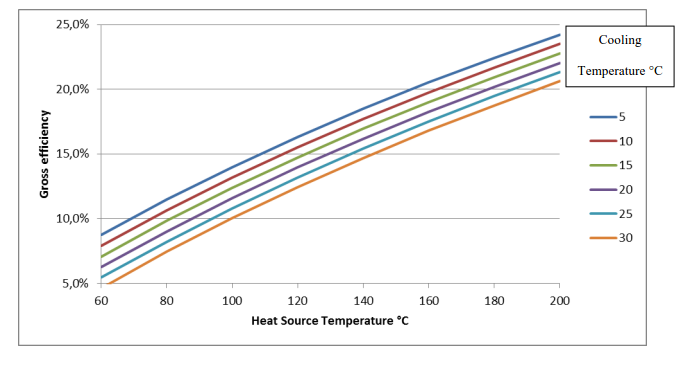 11
Examples of commercially available ORC-modules
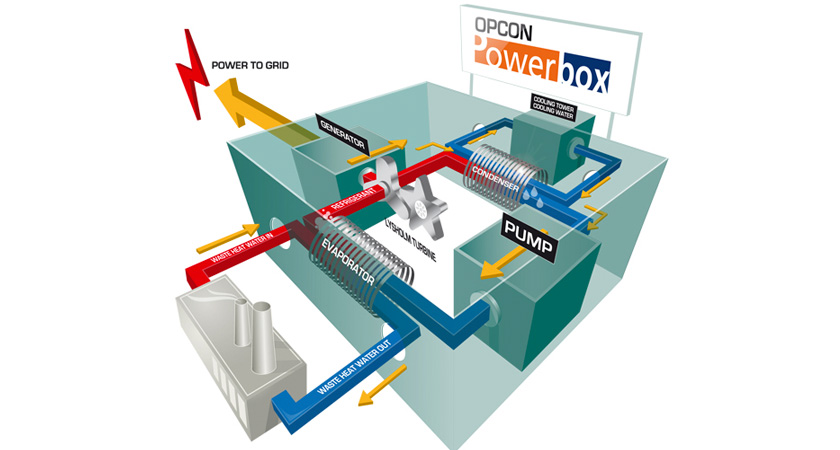 12
Heatpower is different
In the case of WWTP, there is, however, surplus biogas rather than waste heat to utilize
Will put the heat power technology in competition with conventional CHPs 
With respect to solely the given electrical efficiency, conventional technologies would be the expected technology of choice (c:a 25-35 % (CHP, gas turbine, gas engine) vs. c:a 5-14 % (heat power))

The efficiency of the heat power system is defined as the fraction of heat which is converted into electricity 
The efficiency of the CHP is defined as the fraction of the energy in the fuel converted into electricity
13
Differentiated temperature system
H_HT: high temperature heat demand:
Space heating, hot water…

H_LT: low temperature heat demand:
Digestion chamber
 
Q: heat flow
14
Normal setup vs. integrated heat power
T: 90°C

Heat demand
Q = HLT
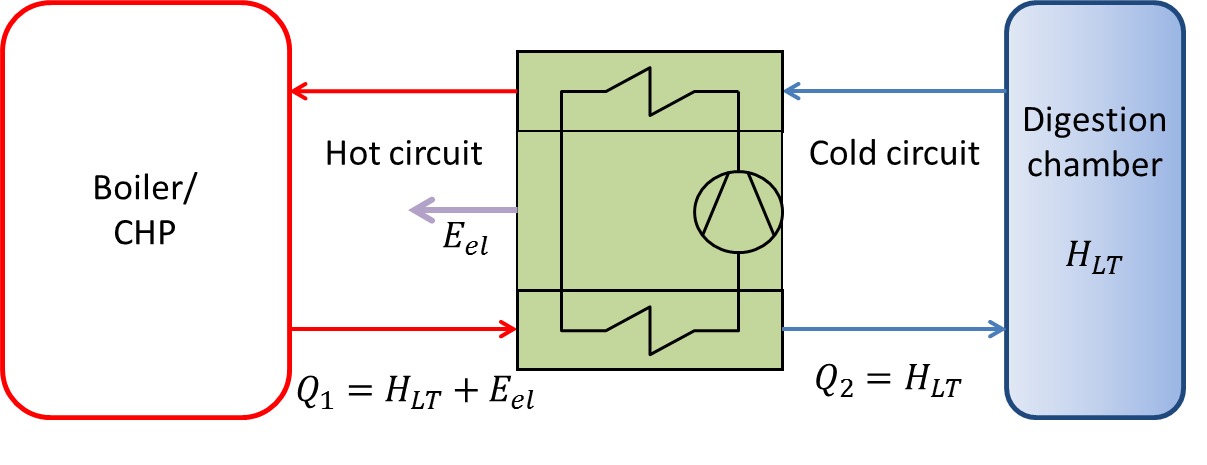 T1: 90°C
T2: 45 - 55°C

Heat demand
Q1 = HLT + Eel

More biogas needed  -  how much is flared off? Free fuel
15
High electrical efficiency
16
High electricity efficiency
Some of the flared biogas is used for the electricity production of the ORC
But the rest of the flared biogas can also be used for electricity production and not for heat generation
Normally, if the digestion chamber or other services require less heat, the biogas is flared off and CHP is not efficient at all. It needs cooling. Gas boiler may step in.
But the heat power unit needs heat, all the time
It means, the CHP can be running for longer period of time (topping cycle) since the heat generated can be used for electricity production (ORC) (bottoming cycle).
Actually, the CHP can be running as long as gas is produced, independent of the heat demand 
In addition to the electricity produced by the CHP, electricity is produced by the ORC as well. 
The total electricity production corresponds to 45% of the energy of the flared gas
17
The estimated electric potential of the studied WWTP
The size of the WWTP is crucial: - the digester heat demand (right flows for the ORC)- the amount of biogas flared




The proposed technical solution is relevant to WWTP producing and using gas for heating of digesters and is sufficiently large (over 100 000 pe)
18
Installation of heat power in WWTP 1
T_H1: 90°C
T_H2: 84°C
T_C1: 40°C
T_C2: 55°C

ΔT: 50 → 7.5% electrical efficiency (low)
19
Installation of heat power in WWTP 2
T_H1: 90°C
T_H2: 82°C
T_C1: 20°C
T_C2: 55°C

ΔT: 70 → 10% electrical efficiency (OK)
20
Adapation must be made on the digesters water sludge heat exchanger
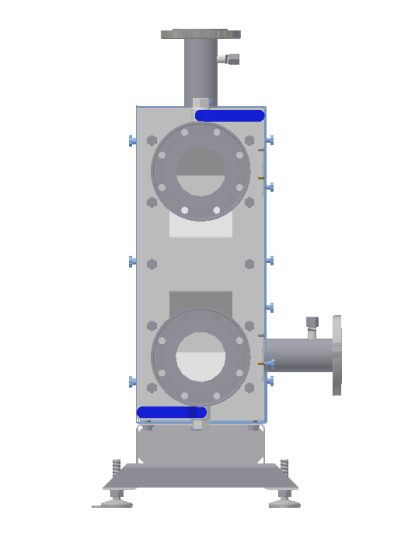 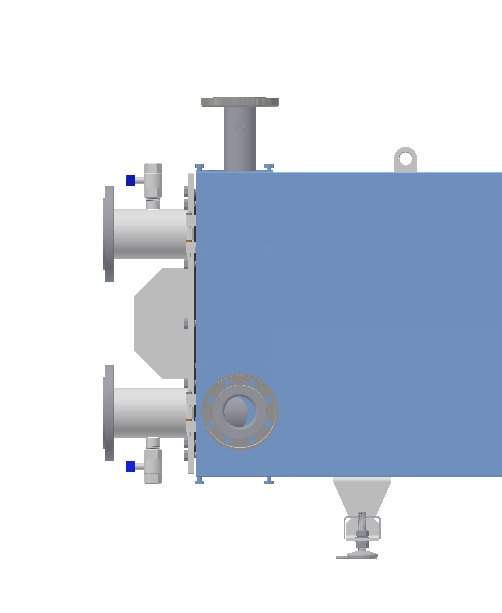 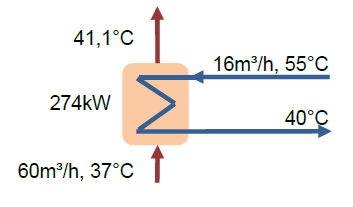 55°C instead of 90°C
Cost: about 380 kSEK
21
Economic analysis ORC (+CHP)
Assumptions made:
The installation runs during normal operation over the entire year
About 44% of the flared gas becomes electricity
Electricity price: 88 öre/kWh
Pay-off time: 8 years, without electricity tax
Pay-off time: 13 years, with electricity tax

Tax: 29.3 öre/kWh on green electricity if over 50kW

Cost per produced kWh: 0.61 SEK

Note: the suggested heat power solution is expected to be more profitable in Germany, Italy and USA due to taxes and electricity prices
22
Comparison ORC – gas turbine and gas engine
23
Summary Electricity production on WWTP
Large WWTPs is needed : high flows and lot of flared gas
Split the heat flow into two networks;- low temperature system for digestion/sludge - high temperature system for the remaining heat demands 
A heat power system will have a pay-off time of 13 years, on large WWTPs 
Better than competing techniques (gas engine, gas turbine)
Very high electrical efficiency: 45% (CHP + ORC)
No flaring at all – environmentally friendly
24
THANK YOU!